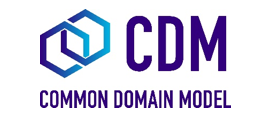 Asset Refactor Task Force
Phase 3 PlusDPBE 20 November 2024
Asset Refactoring Recap
Agreed scope of Asset Refactoring has been delivered in phases:
Foundational – 6.0.0-dev.46
3 June
Product Model - New Data Types
Foundational – 6.0.0-dev.47
6 June
Product Model - Remove AssetPool and deprecated data types
Phase 1 –  6.0.0-dev.58
1 July
Product Model - Asset Refactoring: Asset, Index, Identifier
Phase 2 – 6.0.0-dev.60
25 July
Product Model - Asset Refactoring: Basket, Index, Observable, Foreign Exchange
Phase 3 – 6.0.0-dev.72. 
7 October
Product Model - Asset Refactoring: Product, SettlementPayout, Underliers
Additional Work:
Scope “Phase 3 Plus”
Additional enhancements where these add value to the model without significant further work or scope creep.
Corrections and bug fixes.
Preparation for DRR 6.0: Ensure that migration is not blocked.
Items Delivered:
Price on Payouts – 6.0.0-dev.77
Underlier in Corporate Action – 6.0.0-dev.77
Payout as a Choice – 6.0.0-dev.79 
Refactor ETD Product Qualification – 6.0.0-dev.79 
Visualising Choice in Rosetta – 6.0.0-dev.80
Refactor AssetCriteria (as used in Eligible Collateral) – 6.0.0-dev.81. 
In Review:  (approved in CRWG & DPBE)
Security Lending, Repo Type.  PR #3270 ready for review.
Refactor FloatingRateIndex.  PR #3267 ready for review.
Additional tasks – DRR enablement:
Mappings for Price in SettlementPayout.  PR #3250 for review.
Underlier on CommodityPayout.  
Cashflow function for Foreign Exchange.
2
#7 Securities Finance – Defect & Enhancement
Update documentation to reflect final modelling of security lending to use AssetPayout not SettlementPayout.








Expand the definition of the new attribute repoType on AssetPayout to have a broader potential scope and rename to AssetPayoutTradeTypeEnum.

enum AssetPayoutTradeTypeEnum:     Repo     BuySellBack displayName "Buy/Sell-Back"

Update the product qualification functions Qualify_RepurchaseAgreement and Qualify_buySellBack to use the renamed AssetPayoutTradeTypeEnum.
Contribution Details

Rosetta:





GitHub:

SecurityFinancingEnumerator #3270
payout
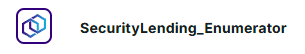 assetPayout
payerReceiver
“payer”: “Party1”,  “receiver”: “Party2”
priceQuantity
quantitySchedule
“quantity-1”
assetLeg
“settlementDate”: “2020-09-22”
securityInformation
identifier
“ST001”
securityType
“Equity”
3
#8 Refactor FloatingRateIndex – Defect
Rename FloatingRateIndex to InterestRateIndex. 
Make InterestRateIndex a choice between FloatingRateIndex and InflationIndex
The attribute rateOption on FloatingRateBase is now of type InterestRateIndex as the base class is used for both floating and inflation indices.
Rationale:
Consistent with the name InterestRatePayout, which operates on both.
Consistent with the name FloatingRateIndexEnum.
Consistent with how "floating rate option" or "FRO" is understood in other places in the model.
Contribution Details

Rosetta:





GitHub:

Floating Rate Flip #3267
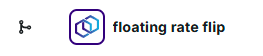 Proposed
choice Index: 
CreditIndex
EquityIndex
InterestRateIndex
ForeignExchangeRateIndex 
OtherIndex
choice InterestRateIndex:
FloatingRateIndex
InflationIndex
type FloatingRateIndex extends IndexBase:
floatingRateIndex FloatingRateIndexEnum (1..1)
indexTenor Period (0..1)
Related ChangesFlip between the two choices implemented:
type PriceQuantity
type IndexTransitionInstruction
func FindMatchingIndexTransitionInstruction
func Qualify_IndexTransition
func UpdateIndexTransitionPriceAndRateOption
func InterestRateObservableCondition
func EvaluateCalculatedRate
func IndexValueObservation
func IndexValueObservationMultiple
func GetFloatingRateProcessingType
func Qualify_Transaction_OIS
cdm.mapping.fpml.confirmation.tradestate:synonym
cdm.mapping.ore:synonym
Current
choice Index: 
CreditIndex
EquityIndex
FloatingRateIndex
ForeignExchangeRateIndex 
OtherIndex
choice FloatingRateIndex:
InterestRateIndex
InflationIndex
type InterestRateIndex extends IndexBase:
floatingRateIndex FloatingRateIndexEnum (1..1)
indexTenor Period (0..1)
4
#9 Mappings for Price in SettlementPayout – Defect
In CDM release 6.0.0-dev.77, we added the fixedPrice attribute to SettlementPayout:
type SettlementPayout extends PayoutBase:     underlier Underlier (1..1)    deliveryTerm string (0..1)     delivery AssetDeliveryInformation (0..1)    schedule CalculationSchedule (0..1)     fixedPrice PriceSchedule (0..*) <"Specifies the price of the settlement.">        [metadata address "pointsTo"=PriceQuantity->price]
However, this price attribute was already present in PayoutBase -> priceQuantity
Also, no mappings were in place to populate this attribute when ingesting data from FpML.
Therefore, the fixedPrice attribute has been removed. Mappings have been added and all the sample files updated to populate PayoutBase -> priceQuantity for SettlementPayout.
Example for FX Spot shown here.
Contribution Details

GitHub:  (only)

Add price reference mapping for SettlementPayout.priceSchedule
#3250
{
  "trade" : {
    "product" : {
      "taxonomy" : [ {
        "source" : "ISDA",
        "productQualifier" : "ForeignExchange_Spot_Forward"
      } ],
      "economicTerms" : {
        "payout" : [ {
          "SettlementPayout" : {
            "payerReceiver" : {
              "payer" : "Party1",
              "receiver" : "Party2"
            },
            "priceQuantity" : {
              "quantitySchedule" : {
                "address" : {
                  "scope" : "DOCUMENT",
                  "value" : "quantity-2"
                }
              },
              "priceSchedule" : [ {
                "address" : {
                  "scope" : "DOCUMENT",
                  "value" : "price-1"
                }
              } ],
5
#10 Underlier on CommodityPayout – Defect
In the original Asset Refactoring scope, the underlier on CommodityPayout was changed from being type Product to type Commodity.
This has proven to be too restrictive in DRR, where CommodityPayout can operate on a basket or index. Therefore, we propose to change it to Underlier, which will have the benefit of making it consistent with the other payouts:
type CommodityPayout extends PayoutBase:     averagingFeature AveragingCalculation (0..1)    commodityPriceReturnTerms CommodityPriceReturnTerms (0..1)    pricingDates PricingDates (1..1)    schedule CalculationSchedule (0..1)    calculationPeriodDates CalculationPeriodDates (0..1)    paymentDates PaymentDates (1..1)    underlier Underlier (1..1) <"Identifies the underlying product that is referenced for pricing of the       applicable leg in a swap.  Referenced in the '2018 ISDA CDM Equity Confirmation for Security Equity       Swap' as Security.">    fxFeature FxFeature (0..1)    delivery AssetDeliveryInformation (0..1)
To ensure that the underlier is actually a commodity, a condition will be added:
   condition CommodityUnderlier: <"The underlier should be a commodity.">        underlier -> Observable -> Asset -> Commodity exists         or underlier -> Observable -> Index ->> assetClass = Commodity        or underlier -> Observable -> Basket -> basketConstituent -> Asset -> Commodity only exists        or underlier -> Product -> TransferableProduct -> economicTerms -> payout -> OptionPayout -> underlier -> Observable -> Asset -> Commodity exists        or underlier -> Product -> TransferableProduct -> economicTerms -> payout -> OptionPayout -> underlier -> Observable -> Index ->> assetClass all = Commodity        or underlier -> Product -> TransferableProduct -> economicTerms -> payout -> OptionPayout -> underlier -> Observable -> Basket -> basketConstituent            -> Asset -> Commodity only exists
Contribution Details

Rosetta:





GitHub:

CommodityPayoutUnderlier  #3271
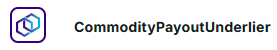 6
#11 Cashflow function for Foreign Exchange – Enhancement
As a consequence of the Asset Refactoring work, foreign exchange is no longer represented as a Product combining two Cashflow payouts. Instead, a foreign exchange transaction is represented as a single SettlementPayout.
However, for downstream purposes like reporting, there is a need to continue to use the Cashflow objects that are implied by a foreign exchange transaction.  In addition, the Cashflow type itself would benefit from a review to assess:	
Whether it is still required as a type of Payout
Whether it could be generalised to represent the flow of any asset, not just cash
Its relationship with the Transfer event
Proposal
Refactor the Cashflow component to harmonise with Transfer, leveraging the new Asset type as an attribute.
Implement a function that returns one or more Cashflow from a SettlementPayout. The function is designed to be generic and should work regardless of the type of asset underlying the settlement payout.
Remove the Cashflow option from the Payout choice, on the basis that this type of payout is no longer populated or used.
This change would refactor existing components and therefore contains backward incompatible changes. The change would only be built in the current development version (i.e. 6-dev.x) of the CDM.
Raised as issue #3269: Generating Cashflow from SettlementPayout.
7